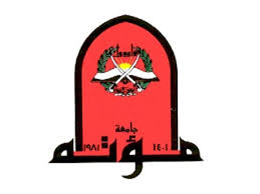 Drugs for treatment of cardiac failure
by
Dr. Nashwa Abo-Rayah
Assistant prof. (clinical &experimental pharmacology)
Mu’tah University- Faculty of Medicine
Objectives
1- List major drug groups used in treatment of heart failure 
2- Explain mechanism of action of digitalis and its major effects 
3- Explain the nature and mechanism of digitalis toxic effects 
4- Describe the clinical implications of diuretics, vasodilators, ACE inhibitors and other drugs that lack positive inotropic effects in heart failure 
5- Describe the strategies used in the treatment of heart failure
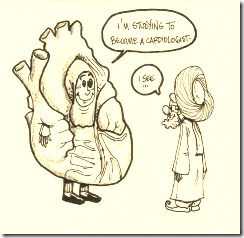 What is heart failure
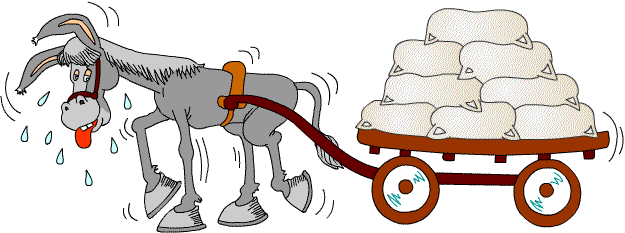 [Speaker Notes: Condition in which heart is unable to pump sufficient amounts of blood to meet the metabolic demands of the body & also unable to receive it back initially during exercise &later at rest 
Due to any structural or functional cardiac disorder that impairs the ability of the ventricle to fill with or eject blood.]
Definition of heart failure:
Causes of HF
Coronary artery disease and heart attack (which may be "silent"): the most common cause
Cardiomyopathy: is a chronic disease of the heart muscle (myocardium), in which the muscle is abnormally enlarged, thickened, and/or stiffened. 
High blood pressure (hypertension)
Heart valve disease
Congenital heart disease
Drug-induced heart failure:
Drug-induced HF
Compensatory responses during heart failure
Heart failure
↑ Sympathetic discharge
↓ FOC    ↓ COP
↓ Renal perfusion
Ventricular dilation
↑ Renin    release
↓ GFR
Vasoconstriction
β1 activation
Cardiac remodelling
Na  & water retention
(Oedema)
↑ AT-1
↑ preload 
↑ afterload
↑ FOC  
↑ HR
↑ AT-II
Back pressure
Initially ↑CO Later ↓ CO
↑  Aldosterone
Oedema
Vasodilators
Diuretics
Inotropics
Drugs Used in 
Heart Failure
Aldosterone 
Antagonists
-blockers
Inotropic drugs
Cardiac glycosides:
Digoxin, digitoxin
Sympathomimetic amines:
Dopamine , dobutamine 
Phosphodiesterase inhibitors:
Amrinone , milrinone
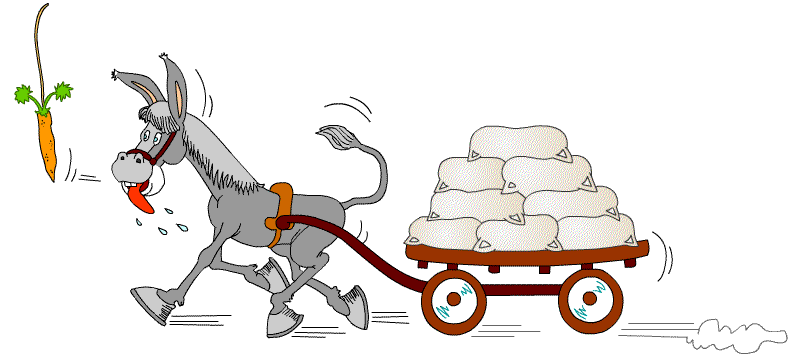 Like the carrot placed in front of the donkey
Vasodilators
Arteriolar: hydralazine , minoxidil, nicorandil 
Venodilators: nitrates 
Arteriolar and venodilators: ACE inhibitors, angiotensin receptor blockers
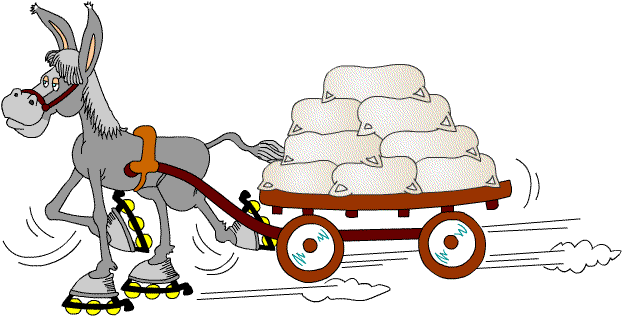 Increase the donkey’s efficiency
Diuretics
Loop diuretics: furosemide, torsemide
Thiazide diuretics: hydrochlorthiazide
K+ Sparing diuretics: 
Spironolactone (Also is aldosterone antagonist)
Amiloride
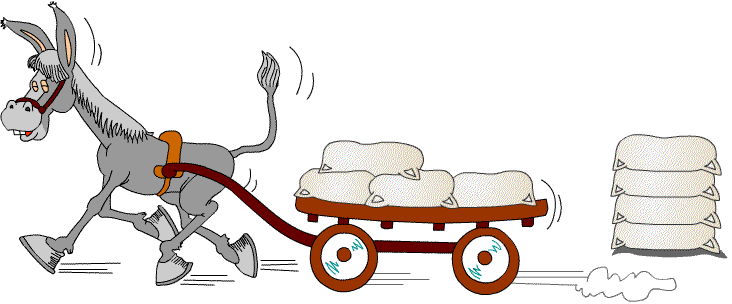 Reduce the number of sacks on the wagon
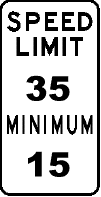 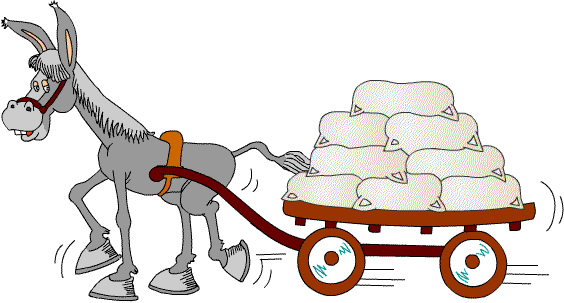 Beta Blockers
Metoprolol, bisoprolol, carvedilol
Limit the donkey’s speed, thus saving energy
Inotropic Agents
Cardiac glycosides: Digoxin
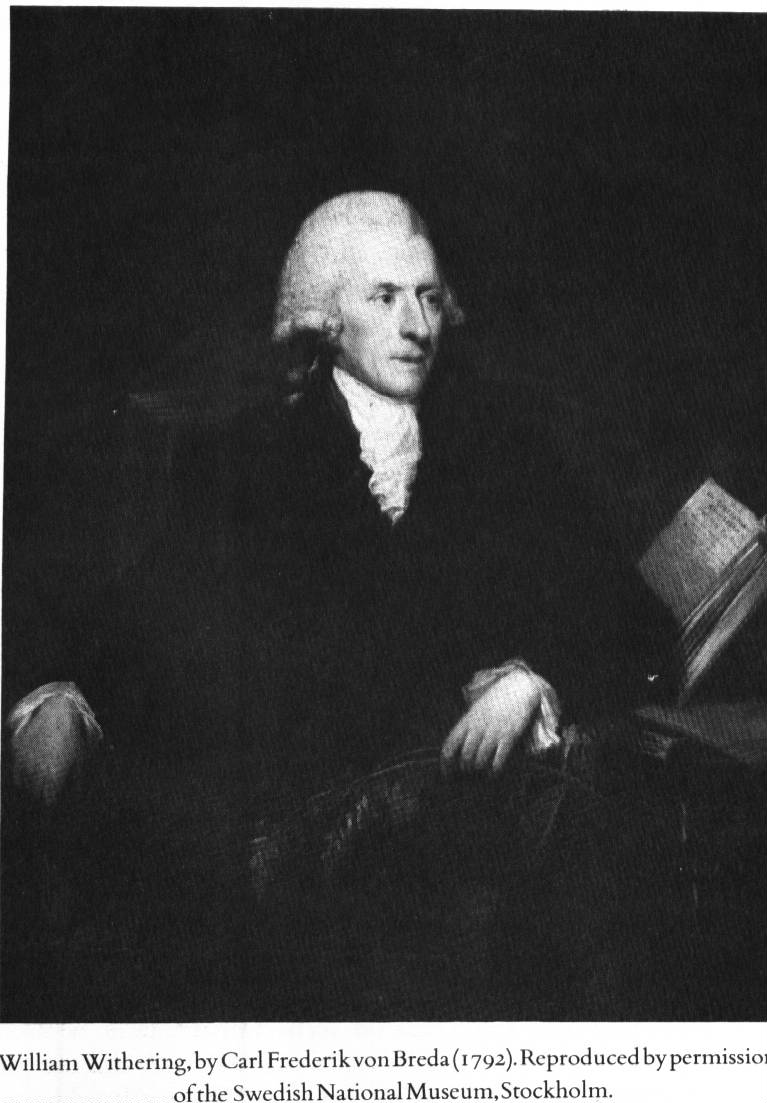 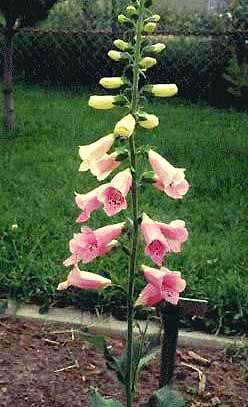 William Withering 1785
Foxglove plant
[Speaker Notes: Cardiac glycosides are inotropic drugs 
Cardiotonic drugs: (Digoxin, digitoxin) 
Increase myocardial contractility and output in a hypodynamic heart without a proportionate increase in oxygen consumption 
Do not increase the heart rate 
Have prolonged actions 
Thus the efficiency of failing heart is increased 
In contrast the cardiac stimulant drugs adrenaline theophylline, increase oxygen consumption rather disproportionately and tend to decrease the myocardial efficiency. i.e is increaase in oxygen consumtion is more than increase in contractility , cardiac stimulants also increase the heart rate and have short lived action ,]
Chemistry of cardiac glycosides
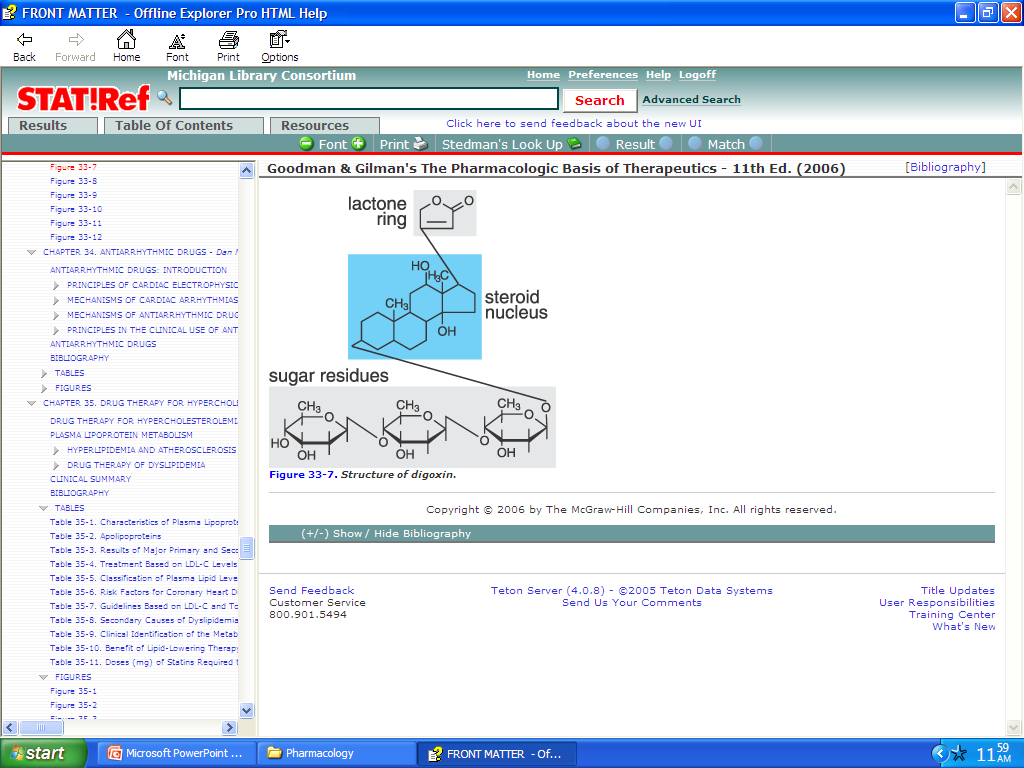 Aglycone (genin)
Responsible for pharmacodynamic activity
(glycon)Sugar influence pharmacokinetics
[Speaker Notes: The pharmacologic resides in aglycone but attached sugars modify solubility and cell permeability , in general aglycones have less potent and short living action 
Aglycone is consist of CPP steroid ring to which is attached 5 or 6 membered unsatutated lactone ring]
What is positive inotropic effect?
(increase the contractile force of the cardiac muscles) 
This effect is manifested in patients with heart failure, this results in:
 increased C.O.P, 
decreased heart size, 
decreased pulmonary and systemic venous congestion,
decreased blood volume, diuresis and relief of edema,
also, digitalis increase mechanical efficiency of cardiac muscles as it increase C.O.P without increase in O2 consumption by cardiac muscles.
Mechanism of the +ve inotropic action:
Digitalis
Digitalis
In therapeutic dose leads to partial inhibition of Na+/K+ ATPase enzyme
Normally

ca++

Na+
K+
ca++
ATPase
Na + /ca + +
exchange
Na+
ca++
ca++
ca++
ca++
ca++
Na+
Na+
ca++
ca++
ca++
Na+
troponin
Na+
Na+

Na+
sarcoplasmic reticulum
ca++
ca++
 intracellular Na+ resulting in:
ca++
ca++
Actin
Myosin
 Force Of Contractility
[Speaker Notes: Sarcolemmal membrane structures that regulate calcium entry into the cell slow L type calcium channel 
Sodium calcium exchanger and N-K atpase 
Prevents extrusion of sodium and hastens entry of sodium into cell during resting phase – diastolic depolarization 
Direct action 
Indirect: vagal action- SA node, av node, ventricles  

Cardfiac glycosides inhibit the enzyme Na – K Atpase also called sodium pump present on the cardiac myocytes, this results in increased intracellular Na and calcium , thus more cvalcium is available for contraction resulting in increased velocity and force of contraction. Inhibiton of sodium pump increases Na this prevents calcium extrusion and also drives more calcium into cell during depolarization through voltage sensitive calcium channels]
Effect of digitalis on HR
Pharmacological actions
CARDIAC
EXTRA CARDIAC
↑force of contraction & Cardiac Output  
 Heart rate 
 Refractory period (RP) & ↑ Conduction velocity (CV) in atria/ventricles 
↑ RP &  CV in AV node 
Increased automaticity  
ECG:  ↑PR interval ,  QT interval
Kidney: 
Due to improvement in circulation and renal perfusion 
Retained salt and water is gradually excreted 
CNS:
Nausea, vomiting
[Speaker Notes: Decrease heart rate due to 
Increased vagal tone 
Decreased sympathetic overactivity due improved circulation 
By direct action on SA and AV nodes 


Systole is shortened, diastole is prolonged 
Ventricles more completely emptied due to forceful contractions]
Pharmacokinetic properties
[Speaker Notes: Digitoxin is most lipid soluble and digoxin is relatively polar , bioavailability of digoxin tablets from different manufacturer differs , so stick to one preparation. 
Presence of food in stomach delays the absorption of both 
Large volume of distribution 6-8 L/kg 
All are conc in heart > 20 times than in plasma 
Digitoxin is primarily metabolized in liver partly to digoxin and undergoes some enterohepatoc circulation 
Cumulative drugs]
Cardiac Glycosides (Digitalis)
Two glycosides:
Short acting Digoxin (t½: 1.5 days)
Long acting Digitoxin (t½: 5 days)
Used
Severely limited Use
Uses of Digoxin
[Speaker Notes: Uses]
Adverse effects of digoxin
Extra-Cardiac
GIT: Nausea & vomiting (first to appear)
CNS: Vomiting Restlessness, Disorientation, Visual disturbance
Endocrine: Gynaecomastia
Cardiac
Bradycardia (first cardiac toxic sign)
Pulsus bigemini
Atrial extra-systole  flutter  fibrillation
Ventricular extra-systole  tachycardia  fibrillation
Partial heart block  complete block
[Speaker Notes: GIT adverse events are due to gastric irritation , mesentric vasoconstriction and stimulation of the CTZ 
Extra cardiac :
Gastro-intestinal: anorexia, nausea, vomiting and diarrhoea, abdominal pain  
Neurotoxicity: vertigo, blurred vision, disturbances of colored vision, headache , confusion, neuralgia, disorientation, delirium, hallucinations  and rarely convulsions 
Others: allergic skin rashes , gynaecomastia  
High
Toxic effect in 25% of patients
Therapeutic index: 1.5 to 3
Discontinuance of drug causes rapid disappearance of toxicity]
Treatment of toxicity
Treatment of digitalis toxicity
[Speaker Notes: K contraindicated in presence of hyperkalemia 
K tends to antagonize digitalis induced enhanced automaticity and decreases binding of glycosides to sodium potassium ATPase by favouring a conformation of enzyme that has low affinity to digitalis 
Mild cases – 5 g daily in divided doses , infusion = 20 m.mol/hr]
Phosphodiesterase inhibitors in heart failure
Phosphodiestrase inhibitors
Preservation 
of cAMP
ATP
cAMP
Adenylyl cyclase
Milrinone
Phosphdiesterase III
Activation of
Protein kinase
Myocardial & Vascular 
smooth muscles
5’AMP
Phosphorylation 
of Ca++ Channels
Mechanism of Action 
of Inodilators
Increased 
Ca++ Flow
 CO
Positive
inotropism
Inodilatation
Elevated 
Cytosolic Ca++
Pre-load
Relaxation of 
Resistance & 
Capacitance 
vessels
After-load
[Speaker Notes: In CHF IV amrinone action starts in 5 min lasts 2-3 hrs]
Other inotropic drugs
Role of diuretics in heart failure
Role of diuretics
ACE Inhibitors in heart failure
Angiotensin converting enzyme inhibitors 
Captopril, enalapril, ramipril, lisinopril 
Act by 
Reduction of after load 
Reduction of preload 
Reversing the compensatory changes 
ACE inhibitors are the most preferred drugs for treatment of Congestive cardiac failure
[Speaker Notes: Reduction of afterload:
	Angiiotensin II is a powerful vasoconstrictor present in the plasma in high concentrations in cardiac failure. ACE inhibitors prevent the conversion of Angiotensin I to Angotensin II and thereby reduce the afterload 
Reduction of preload:
	Aldosterone causes retention of salt & water and increases the plasma volume (preload)
ACE inhibitor prevent formation of aldosterone and thus decrease the preload 

Reversing the compensatory changes:
	Angiotensin II responsible for cardiac hypertrophy and remodelling, ACE inhibitors reverse these changes]
Angiotensinogen
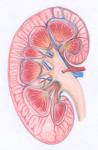 Renin
Synthesis 
Blocker
Angiotensin I
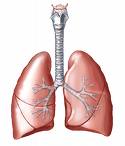 ACE inhibitor
Angiotensin Converting Enzyme (ACE)
Angiotensin II
Angiotensin Receptor Blocker
AT1
AT2
Receptor 
Blocker
Angiotensin III
Angiotensin receptor blockers in heart failure
Losartan , candesartan, valsartan, telmisartan 
Block AT1 receptor on the heart, peripheral vasculature and kidney 
As effective as ACE inhibitors 
Used mainly in patients who cannot tolerate ACE inhibitors because of cough, angioedema, neutropenia
[Speaker Notes: IV sodium nitroprusside, and nitroglycerine are used fro severe heart failure]
Drugs used in heart failure
Chronic heart failure
Acute heart failure
Diuretics 
Aldosterone receptor antagonist
ACE inhibitors 
Angiotensin receptor blockers 
Cardiac glycosides 
Vasodilators
Diuretics 
Vasodilators 
Dopamine, dobutamine 
Amrinone
Stages and classes of heart failure:
ACC/AHA: The American College of Cardiology/American Heart Association. 
NYHA: New York Heart Association (NYHA)
Approach to the Patient with Heart Failure
Assessment of LV function (echocardiogram)
EF < 40%
Assessment ofvolume status
Signs and symptoms of fluid retention
No signs and symptoms offluid retention
Diuretic(titrate to euvolemic state)
ACE Inhibitor
Digoxin
b-blocker
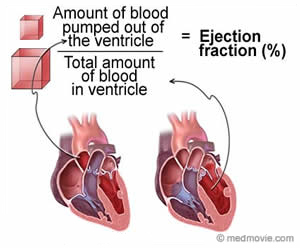 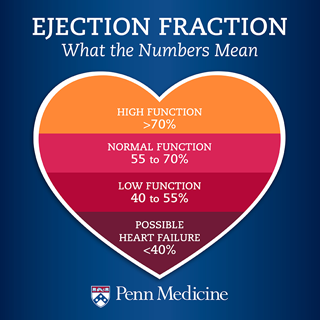 Treatment of heart failure
Lifestyle changes
 Drug therapy
Surgery for correctable problems
Implantable devices
 Heart transplant
Diet and lifestyle measures
Moderate physical activity, when symptoms are mild or moderate; or bed rest when symptoms are severe.
Weight reduction 
Sodium restriction – excessive sodium intake may precipitate or exacerbate heart failure, thus a "no added salt" diet (60–100 mmol total daily intake) is recommended for patients with CHF.
Stop smoking
Thank you